LinguaBase Presentation
on
LinguaFin Termbase
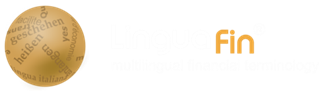 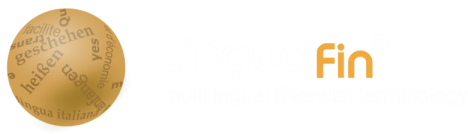 Presentation objectives
To introduce the LinguaFin termbase

To demonstrate that it is a high quality validation tool

To demonstrate that it is a good multilingual term source, enabling translators to expand their termbase instantly and at minimal cost
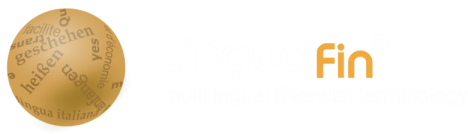 LinguaFin Profile
Between 34,000 and 100,000+ terms (excl. numeric terms) in non-English languages

7 languages including English

5 language variants

Includes taxonomy terms
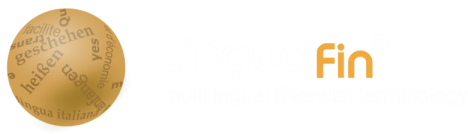 Language coverage (excl. numeric data)
Language pair
German-English
French (Variant: France)-English
French (Variant: Canada)-English
French (Variant: Switzerland)-English
French (Variant: Luxembourg)-English
Spanish-English
Portuguese (Variant: Portugal)-English
Portuguese (Variant: Brazil)-English
Term pairs
90,000
90,000
60,000
20,000
13,000
85,000
34,000
34,000
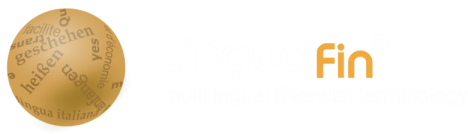 Language coverage (excl. numeric data) (cont’d)
Language pair
Chinese (Variant: Simplified)-English
Chinese (Variant: Traditional)-English
Japanese-English
Korean-English

72 language pair options currently available
Term pairs
             55,000
                    55,000
                    53,000
                    75,000
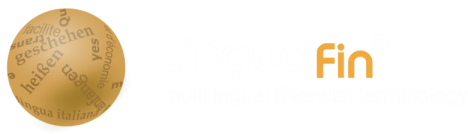 Financial Domains
Accounting
Banking
Commodities
Derivatives
EC financial related terminology
Economics
Export trading & customs
Finance
Financial related legal terminology
Financing
Foreign exchange
Insurance
International development
Investment
Leasing
Licensing
Micro-finance
Pensions
Public finance
Social welfare
Statistics
Taxation
 Etc.
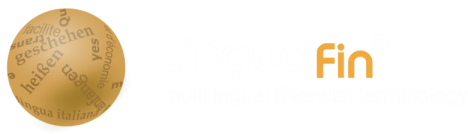 Key value added features
Formatting
Validation
Synonyms
Literal translation
Acronyms
Elaboration of terms
Domain data
Source data
Language variants
Nuancing
Detailed
Taxonomy terms {IMF, GAAP etc.}
Numeric terms (incl. ordinals, fractions & percentages)
Days of the week and months of the year
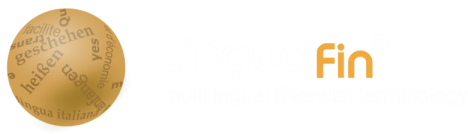 Formatting
Allows terminology to be read by software in fine detail {e.g. incl/excl bracketed information}

Allows non-English language pair terms to be shown in English with bracketed information

Allows non-English to non-English term pairs to be derived accurately from English to non-English pairs.

Definitions and other data can be linked to each term
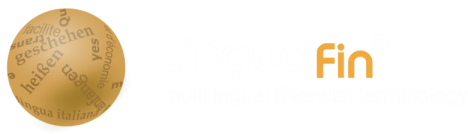 Validation
1st edit:  comparison of multiple source translations

2nd edit: check for internal consistency

3rd edit:  second linguist check

4th edit:  syntax, capitalization etc.
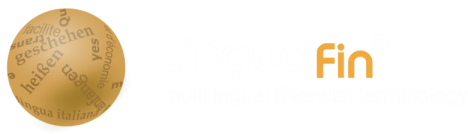 Validation-samples
Local language term	Source translation  LinguaFin translation

주식구입선택권          Stock option	                   Stock purchase option

주식폭락	                 Stock market crash                Shares plunge

기말재고량	                 Stock on hand	                   Ending inventory

주식구입권                   Stock purchase plan              Stock purchase option

미경과비용 	                 Unearned cost	                   Unexpired cost

감정적 소비자             Emotional shoppers              Consumer sentiment

고공비행주                   High flyer 	                   High flying stock (high flyer)
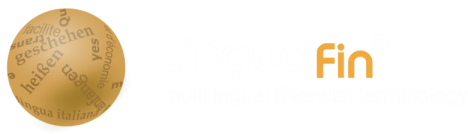 Bracketing
Key: 
(	) = alternative terms/synonyms
{	} = elaboration
[	] = domain/sub domain
(to)      = verb

Examples:
Stock subscription (stock offer) [investment] 			주식청약                                	
Government subsidy (government grant; state subsidy) [investment] 국고보조금       

Strongly oppose (buck) {the trend} (to) [economics] 		강력히 반대하다
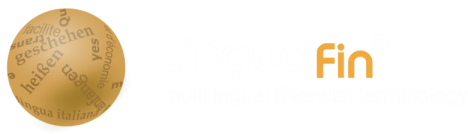 Synonyms
Extensive inclusion of alternatives/synonyms

Primary translation (unbracketed) – usually literal or normally used translation

Synonyms in round brackets

Examples:
                   
            price to earnings ratio (price/earnings ratio; price-earnings ratio; P/E ratio; PER)
             
            price difference (rate difference; price gap; rate gap)
  
            Bid invitation (invitation to tender; invitation to bid; call for bid; tender notice)	    
            
            proceeds (revenues)
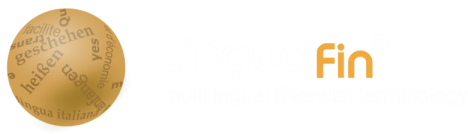 Literal translations
First English translation (non-bracketed) – normally literal
Makes for better understanding of terms

Gives the translator the option of literal translation, or alternative

Examples:
   fractionated payments (split payments; stage payments)      paiements fractionnés
   Economy where there is little government intervention (laissez-faire economy)  
   政府があまり介入しない経済
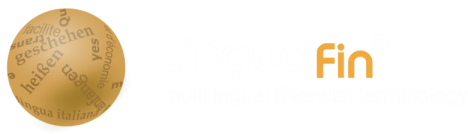 Acronyms
Acronyms always included, when available

Examples:
      
English:  International Organization of Securities Commissions (IOSCO)
French:  Organisation Internationale des Commissions de Valeurs (OICV)
Spanish: Organización Internacional de Comisiones de Valores (OICV)

English:  Poverty reduction and growth facility (PRGF) {IMF}
French:  Facilité pour la réduction de la pauvreté et pour la croissance (FRPC)
Spanish: Servicio para el Crecimiento y la Lucha contra la Pobreza (SCLP)
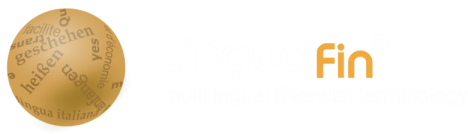 Elaboration of terms
Where necessary, terms are elaborated
     Examples:
            composition {with creditors}                                          화의
              
              bads {investment}                                                             Ungüter 
              
              President of the Chamber {French Court of Audit}    Président de Chambre
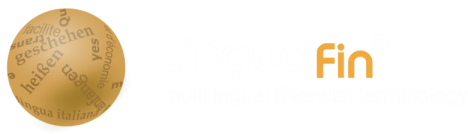 Domain data
Where needed domain is specified in square brackets

Examples:
       Putative risk (presumed risk) [insurance]
         
         Banach's match problem [statistics]
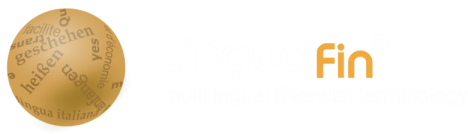 Source data
Original translation source indicated, when this is meaningful e.g. the source is well known
Examples:
 	member countries in the Fund {Source: IMF; France variant}

	member countries' interbank funds transfer system {Source: 	Minefiterm, French Gov't termbase; France variant}

	minimum requirement for own funds and eligible 	liabilities (MREL) {Source: European Banking Authority; 	France variant}
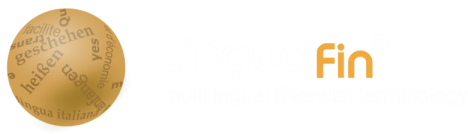 Language variants
Language variants tagged, where necessary

Currently available: 
      French:         France, Canadian, Swiss & Lux.
     
       Chinese:       Traditional & Simplified
       
       Portuguese: Portugal & Brazilian
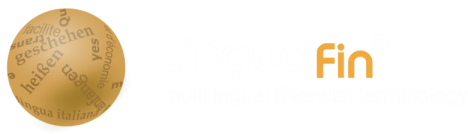 Examples of Portuguese variants
English:                       Foreign tax credit

Portuguese – Eur:     Crédito de imposto estrangeiro
Portuguese – Brazil: Crédito fiscal do exterior 

English:                       Shareholders

Portuguese – Eur:     Accionistas
Portuguese – Brazil: Acionistas
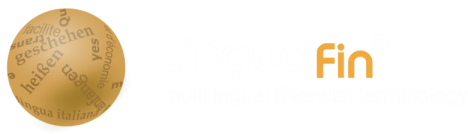 Examples of French variants
English:     		Tariff cuts

Canada:     		Abaissement des droits de douane
France:      		Abaissement des tariffs

English:       		Recurrent receipts (recurrent revenue)

French – France: 	Recettes renouvelables
French – Lux:       	Recettes récurrentes
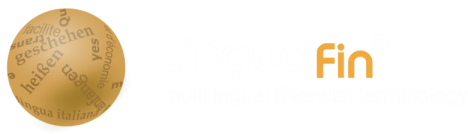 Country/Organization variants - examples
Profit and loss account {UK}	             Compte de résultats
Income statement {US}     	             Compte de résultats

Deposit subject to reserve requirements (reservable deposit) {Source: BIS}	﻿
Dépôt soumis à réserves obligatoires 

Deposit subject to reserve requirements (reservable deposit) {Source: IMF}                                                                                                                                                                                                      Dépôt assujetti aux réserves obligatoires
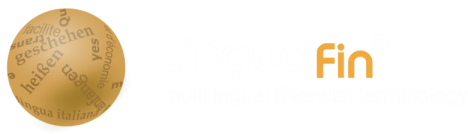 Term variants – country examples
Profit participation certificates {Switzerland}	             Genussscheine
Participation certificates {Switzerland}	             Partizipationsscheine

Property {goods}	(France)		             	             Biens
Property {real estate} (France)	                             Propriété

Property income {government} (France)	             Revenus domaniaux 
Property income {individuals, corporations} (FranceRevenus de la propriété

Provisional assessment {tax} (France)	             Imposition provisionnelle
Provisional assessment {insurance}	(France)	             Cotisation provisoire

Program Manager			             Responsable de Programmes
Program manager {software system} (France)            Gestionnaire de programmes
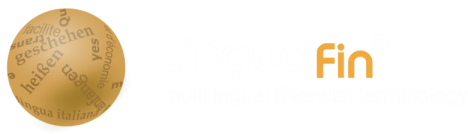 Term variantsUS Treasury bonds, bills & notes
Treasury bonds (T-bonds; long bonds) {US government debt securities with maturities of 20 & 30 years}      
	Obligations du trésor
Treasury bonds (T-bonds; long bonds) {US government debt securities with maturities of 20 & 30 years}      
         	Bons du trésor à long-terme
Treasury notes (T-notes) {US government debt securities with maturities of 1, 3, 5, 7 & 10 years} 
        	Bons du trésor à moyen terme
Treasury bills (T-bills) {US government debt securities with maturities of 3, 6, 9 & 12 months}                
         Bons du trésor à court terme
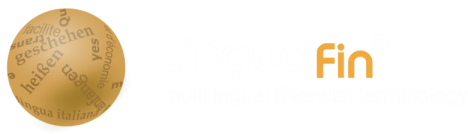 Numeric terms
Numbers (1 to 10,000; no decimals)

Numbers (0 to 1,000 with two decimal places)
 		999.99                		999.99

Numbers (0 to 1,000 with two decimal places and currency symbol for 10 major currencies)

€999.99  		€999.99

Text of numbers (0 to 1,000)
		sixty five			soixante-cinq

Text of ordinal numbers (1 to 100)
		thirty third		trente-troisième

Ordinal numbers in figures (1 to 100)
		33rd			33ème
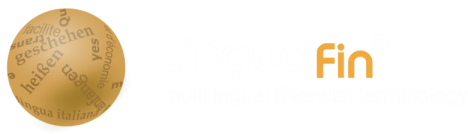 Numeric terms
Text of large numbers (10,000 to 1,000,000,000)
	seven billion		sept milliards

Large numbers in figures (10,000 to 1,000,000,000)
	7,000,000,000      	7,000,000,000

Text of denominations (hundred, thousand, million, billion, trillion)
	billion			milliards

Denominations in figures (‘000; ‘000,000; ‘000,000,000; ‘000,000,000,000)
	‘000                               ‘000
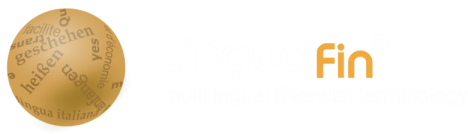 Numeric terms (cont’d)
Text of percentages (1 to 1000; no decimals)
	Twenty percent	Vingt pour cent

Percentages in numbers (up to 100%; two decimals)
	25.22%		25.22%

Text of fractions (87)
	One fifth		Un cinquième

Fractions in numbers (87)
	1/5			1/5
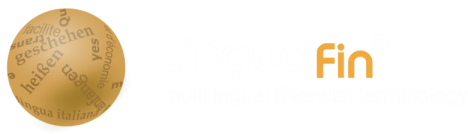 Numeric terms (cont’d)
Numbers denoted with a k for 000s
	525k				525k			
Roman numerals (1 to 1,000)
	(CXCVIII)			(CXCVIII)
Currencies (names, codes & symbols)
	Qatar riyal  			Katar-Riyal
	QAR				QAR
	﷼				﷼
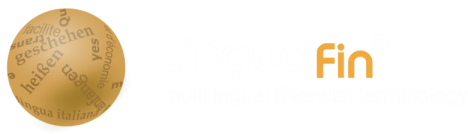 Numeric terms (cont’d)
Days of the week
	thursday		jeudi

Months
	september		septembre

Time
	9:18 PM		21h18
	9:18			9h18
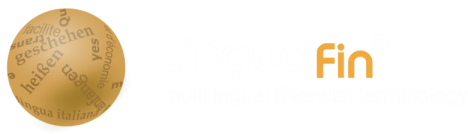 Economic domain sample numbers
Terms beginning with:	   French  German  Spanish
     Capital	                 335	    361	       395	
     Bank	                 245	    314	       302	
     Econ	                 300	    301	       240
     Currency                      159        191         146
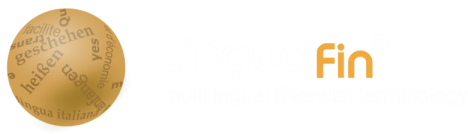 Sample phrase numbers
Terms beginning with:	   French  German  Spanish
     For …….	                 222	    126	       180
     Be ……..(to)                  154	      91	       191
     In ………	                 521       336	       527
     On ……..	                 162         93	       170
     Any ……                          58          26            53
     May ……                         73          13          164
     If ……                            201        133          134
     Will {verb} ……             65           27            98
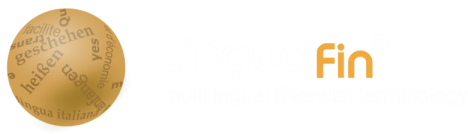 Legal and general terms
For purposes of policy choices	                    À des fins de choix politiques
For purposes of policy decisions	                    À des fins de décisions politiques
For purposes of policy direction	                    À des fins d'orientation politique
Be in arrears (to)	                                     im Rückstand sein                               
Be in circulation (to)	                                     im Umlauf sein 
Be in competition with (compete with) (to) 	  in Konkurrenz sein mit 
Be in force (to)	                                                      in Kraft sein
Be in operation (to)	                                     in Betrieb sein
Be liable for (to)	                                     haftbar sein für
Trust agreement                                                      Contrat de fiducie 
Legislative gap (legal loophole)                            Vacío legislativo
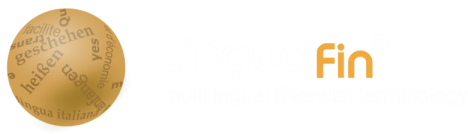 Detailed(where available)Example: French taxes
Corporate profits social contribution (social contribution on corporate profits) [tax]
Corporate social solidarity contribution [tax]
Business tax service [tax]
Domestic consumption tax on petroleum products [tax]
Domestic consumption tax on natural gas [tax]
Domestic consumption tax on coal [tax]
General tax on polluting activities [tax]
Stamp duties [tax]
Size-related stamp duty [tax]
Vehicle registration certificates tax [tax]
Annual flat-rate tax {vehicles} [tax]
Property tax on developed land [tax]
Property tax on undeveloped land [tax]
Residence tax [tax]
Local economic contribution [tax]
Local business tax [tax]
Business premises contribution [tax]
Contribution on business value added [tax]
Flat-rate tax on network businesses [tax]
Taxes for chambers of commerce and industry costs [tax]
Taxes for chambers of trade and crafts costs [tax]
Household waste collection tax [tax]
Special infrastructure taxes [tax]
Flat-rate withholding tax
General social security contribution [tax]
Social security debt repayment contribution [tax]
National solidarity fund for autonomy [tax]
Corporate profits social contribution (social contribution on corporate profits) [tax]
Corporate social solidarity contribution [tax]
Contribution sociale sur les bénéfices des sociétés (CSB)
Contribution sociale de solidarité des sociétés (C3S)
Service des impôts des entreprises (SIE)
Taxe intérieure sur les produits pétroliers (TIPP)
Taxe intérieure de consommation sur le gaz naturel (TICGN)
Taxe intérieure de consommation sur les charbons (TICC)
Taxe générale sur les activités polluantes (TGAP)
Droits de timbre
Droit de timbre de dimension
Taxe sur les certificats d’immatriculation des véhicules
Taxe forfaitaire annuelle (malus annuel)
Taxe foncière sur les propriétés bâties (TFPB)
Taxe foncière sur les propriétés non bâties (TFPNB)
Taxe d’habitation (TH)
Contribution économique territoriale (CET)
Taxe professionnelle (TP)
Cotisation foncière des entreprises (CFE)
Cotisation sur la valeur ajoutée des entreprises (CVAE)
Imposition forfaitaire sur les entreprises de réseaux (IFER)
Taxes pour frais de chambre de commerce et d’industrie (TCCI)
Taxes pour frais de chambres de métiers et de l’artisanat (TCM)
Taxe d’enlèvement des ordures ménagères
Taxes spéciales d’équipement
Prélèvement forfaitaire libératoire [tax]
Contribution sociale généralisée (CSG)
Contribution pour le remboursement de la dette sociale (CRDS)
Caisse nationale de solidarité pour l’autonomie (CNSA)
Contribution sociale sur les bénéfices des sociétés (CSB)
Contribution sociale de solidarité des sociétés (C3S)
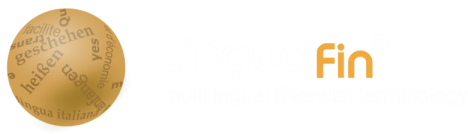 Taxonomy terminology
Edited taxonomy terminology included where available.
Taxonomy terms include:
    	Local GAAP (incl. Canadian GAAP), IFRS,
	IMF, System of National Accounts (SNA)
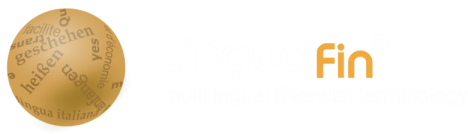 Consistency
More consistency through:

Internal consistency check (part of validation process)
Non-English to non-English translation via common English translation (see next slide)
Translators using the same termbase
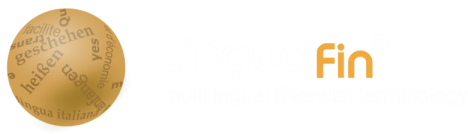 Presentation format
French:       balance mondiale des paiements

German:     Weltzahlungsbilanz

English:       global balance of payments [economics]
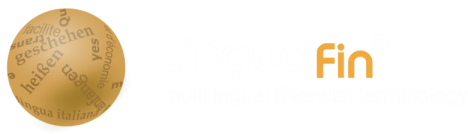 Consistency example
Google English               Google French            Google German       
Bond washing                                                                               Bond Wäsche         
                                                    Bond laver                                 Bond Waschen  
      
LinguaFin English       LinguaFin French      LinguaFin German  
Bond washing                                                                  Wertpapier-Scheingeschäft
                                                 Opération sur obligations de l'évasion fiscale
                                                                                           Wertpapier-Scheingeschäft
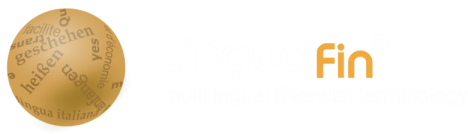 Accuracy
High accuracy level through:

            Valid translation

            Precision of translation

            Use of label rather than definition (where possible)
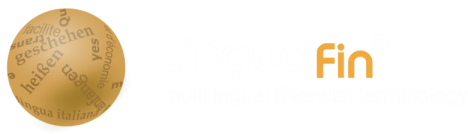 Term sources
More than 1,000 sources
Government agencies & departments
International organizations e.g. IMF
Accounting associations
Accounting organizations
Insurance organizations
Listed companies
Pension organizations
Taxonomy organizations
Etc.
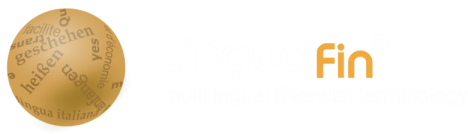 Intellectual property (IP)
Complies with Geneva Convention
            (Text is public domain, format is proprietary)

Subscription agreement specifies:
      	Text is provided at no cost
        	
	Subscription fee is for collection, formatting, validation
	and maintenance of terminology
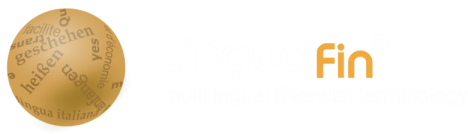 LinguaFin advantages
High quality low cost termbase

Very reliable validation tool

Extensive coverage of main global languages

Consistency

Commonly used general and legal term pairs and phrases
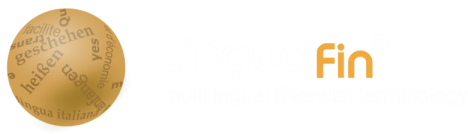 LinguaFin advantages (cont’d)
Addition of new terms specified by subscriber {enterprise subscription only}

Available for use with Trados Studio

Non-English term pairs visible in English with bracketing

Cost effective: Euro79 per user per language pair per annum or enterprise subscription at discount on Euro79
An annual productivity gain of 0.15%  will cover it’s cost.
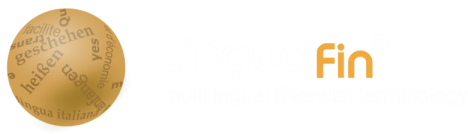 Translator’s comments
“First let me say I’m about to give two training webinars on financial translation at a French translation agency; and after looking over your new product, I am going to include LinguaFin as one of a very few recommended resources.  I will suggest that the participants sign up for your web lookup tool….
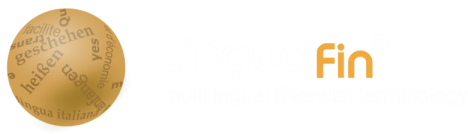 Translator’s comments (cont’d)
….From my observation of your FR-EN work, the scope is remarkable, and there are terms and term families that show unequalled depth.  The “repo” example in your presentation is but one.  I can’t imagine how long it took to put together this term base.  The contextual discrimination is really clear and a big plus.  Most importantly, testing your translations against my own knowledge, I found them to be reliable.”

{US based French-English translator and trainer}
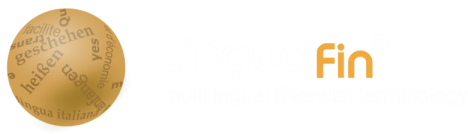 Future Plans
Bring all major languages coverage to 100,000+
Complete sub-set of ‘core terms’ for all languages
Add terms sought by users and not yet available
Respond to customization requests